Introduction to Constructive Engagement
September 15, 2014
Sean Moore, Principal,  Advocacy School
Advocacy School
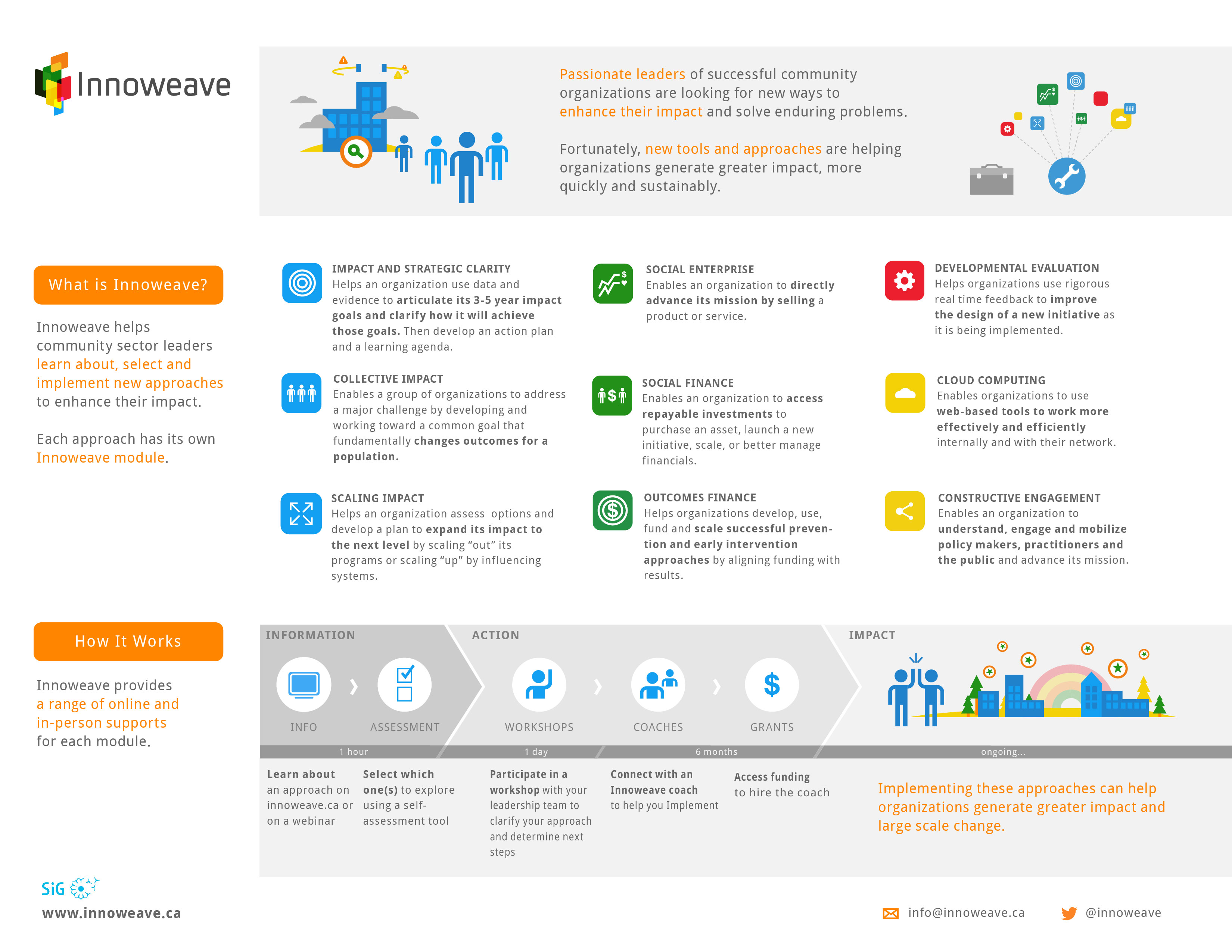 Today’s Constructive Engagement Webinar
Introduction to Constructive Engagement
What it is
Why it’s important
Who to engage
Other approaches (not CE)
Key principles 
Case study examples
Innoweave Constructive Engagement Workshop
What is Constructive Engagement?
An approach to developing effective strategies to understand and work with policy makers, practitioners and the public to make specific changes that will directly improve the outcomes that an organization seeks to advance their mission. 
 
Often involves:
clarifying barriers and opportunities to advancing one’s mission 
understanding the priorities, beliefs, and constraints of those who you engage
taking into account the dynamics of the decision-making that one is trying to influence
policy engagement
policy advocacy
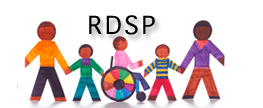 Case Study Summary: RDSP
Objective:
A clear goal for PLAN: Improve income security for people with disabilities  
Engagement Process:
Long-term engagement with government (10 years) to facilitate the introduction of a new savings vehicle (RDSP)
In-house work on technical elements to help design the proposed model
Instructive Learnings:
  Constantly meeting new players in the process
Listened carefully to officials when offered “advice”
Secured champions within government
DIY Public Policy and persistence 
Public thanks and recognition
Why is it important?
Critical to advancing mission and effecting change 

Broaden your perspective of issue / challenge

Major change always involves some type of change by authority

A vehicle to get closer and more involved in broader community

Engagement and relationship building as investment
Who do you engage? Policy makers, practitioners and the public
Governments
Local / Municipal
Provincial 
Federal
 
Other Parapublic and Public Authorities
	Hospitals
    Health Authorities
	School Boards
	Conservation Authorities
    Utilities
	Police Commissions

Practitioners (teachers, doctors) & others who can be reached directly
Corporate, Professional and Trade Interests
Professional Associations
Professional Regulators
Practitioner Groups		
Corporations
Trade and Industry Associations
Trade and Public Service Unions 	

Civil Society
	Faith-Based Organizations
	Environmental / Conservation Groups
	Social Justice NGOs
	Charities
	Community Associations
	Service Organizations
Who do you engage? Policy makers, practitioners and the public
To know who to engage, ask key questions, such as:
Who can help influence others on this issue? 
Who is likely to help you in the effort? 
What other organizations or considerations must you take into account? 

If you are unsure, ask for advice from others in your field, or consult open sources of information to see who in politics and public service may have influence on your issue area. For example, you could search key terms, names or offices in contact databases, e.g.:
GEDS (Government Electronic Directory Service) - Federal
INFO-GO – Ontario

During the workshop, we will ask you to put together a preliminary list of people you think you may want to engage. Please come prepared with some ideas.
Other Types of Engagement
Not the focus of this module, but possibly part of later stages of engagement efforts:

Litigation
Direct Action / Civil Disobedience
Grass Roots Advocacy
News Media / Social Media Strategies              
      (e.g. public awareness raising)
Principles of Constructive Engagement
1. Clear Purpose
2. Understanding the System of the Issue
3. Strategic Inquiry
4. Crafting the “Ask”
5. Securing Champions / Sponsors on the “Inside”
6. Collaboration, Coalitions and Partnering
7. Do-It-Yourself Public Policy
1. Clear Purpose
Identifying opportunity or challenge
Articulating “La Problematique”
Clear narrative / story
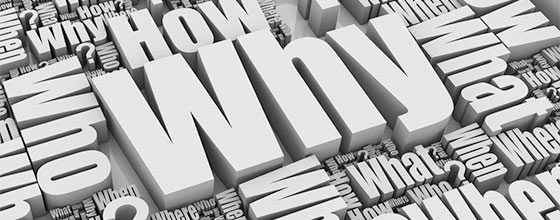 2. Understanding the System of the Issue
Mapping:
Decision-Makers
Influencers 
Stakeholders
Key Contact List
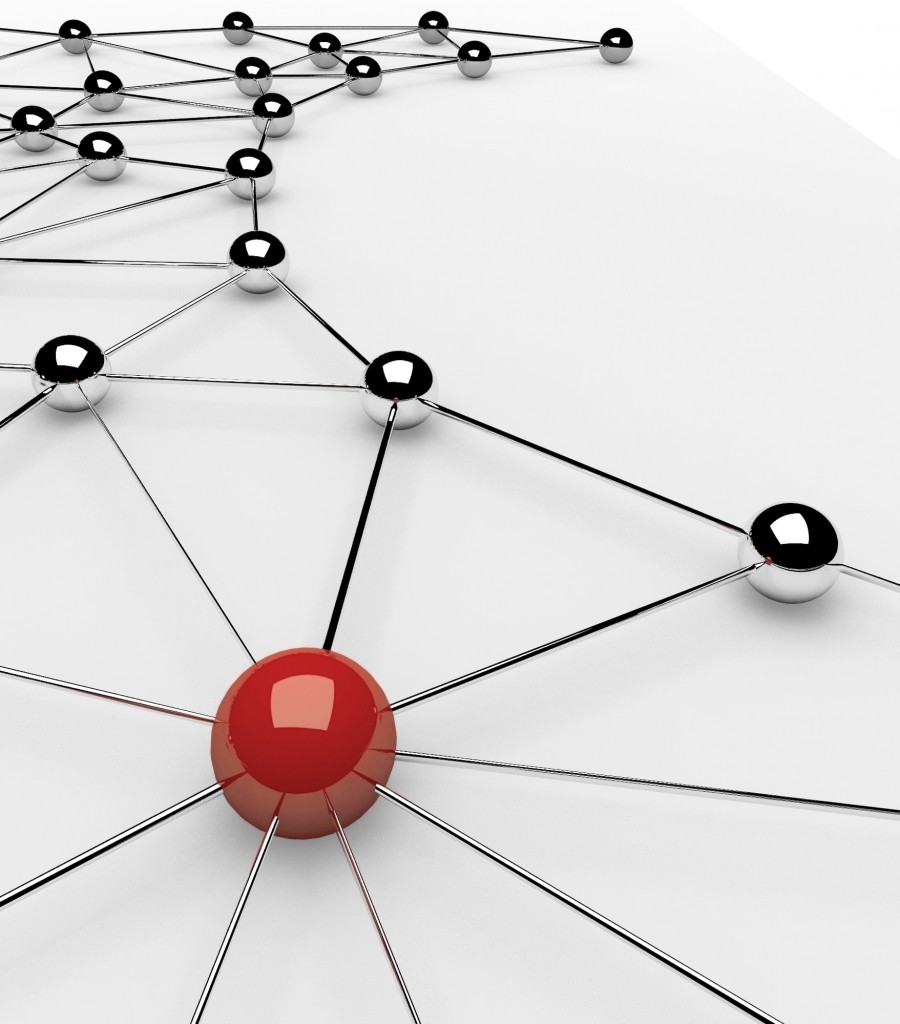 3. Strategic Inquiry – Empathy, Exploration and Seeking Advice
Policy Context
Positioning
Process
Precedent
Politics

Strategic inquiry connects to how you craft your ask
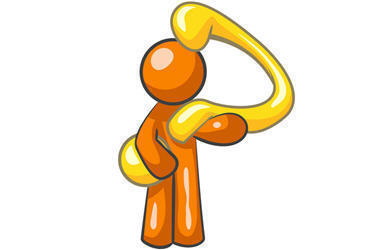 4. Getting the ‘Ask’ Right
Best to get it right the first time
Requires understanding perspective of those you are trying to influence – and often other stakeholders
5. Securing Champions and Sponsors on the Inside
Key sources of information, insight,	advice

Decision makers and/or influencers

Absence of them indicates needs for revised “ask”
6. Collaboration, Coalitions and Partnering
Success seldom experienced alone
Unorganizations vs Formal Structures
Coalitions:
Usual Suspects
Strange Bedfellow
Partnering and Networks
Policy engagement with decision makers
7. Do-It-Yourself Public Policy
Producing documentation / propositions in a form that can be used by influencers and decision makers
Crafted with user and end-use in mind
Suitable for “cut and paste”
Taking initiative in convening connections with decision makers and stakeholders
Constructive Engagement: Case studies
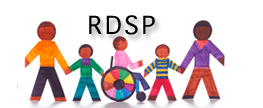 PLAN and the RDSP
Long-term engagement with government to improve income security for people with disabilities (the RDSP) 
Caregivers Coalition
Engaging political parties to include new points in their election platforms that enable care giving (Caregivers tax credit)
The Mustard Case
Engaging government on an issue of low priority (food container regulations) but high organizational impact, with a key role for outreach and engagement with other stakeholders
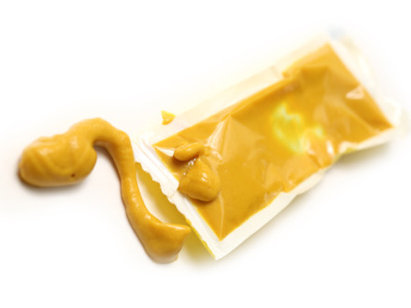 Case Study: RDSP –Instructive Learnings
Clear goal – income security for people with disabilities
Constantly meeting new players in the process
Listened carefully to officials when PLAN asked for “advice”
Secured numerous “champions” and “sponsors” within government
Undertook DIY Public Policy by preparing material in the way government needed it
Persistence – more than 10 years, 3 governments, 2 parties 
Provided public thanks and recognition on an on-going basis
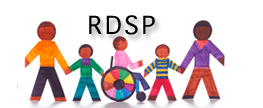 Case Study: Caregivers – Instructive Learnings
Build and maintain relationships among elected and unelected officials – key contact list
Maintain a non-partisan approach
Practice “strategic inquiry” before framing your “ask”
Understand perspective of those you’re trying to influence
Getting into political parties’ platforms takes initiative
Case Study: Mustard – Instructive Learnings
Understand how decisions get made and by whom
Consider your “ask” in light of what one hears as part of strategic inquiry
ATI request can provide important insight
Stakeholder engagement is a must – even if you have to do it
Provide to government information and documentation in a form it can use (i.e. DIY Public Policy)
Avoid needlessly politicizing the issue
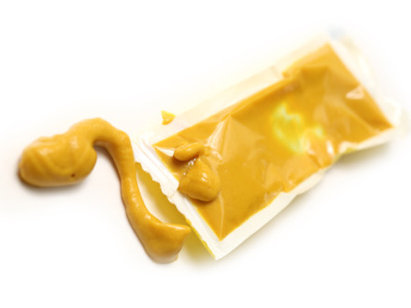 Elements of the Constructive Engagement Module
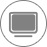 Webinar: Introduction to Constructive Engagement and key concepts


Online self-assessment: review your suitability for a workshop


Workshop: day-long working session for teams of 3 – 4, with post-workshop exercise


Follow-up session: 20 minute coaching session with facilitator 4 weeks following workshop to review post-workshop exercise


Coaches: experts who can help you execute your constructive engagement plan


Grants: support for you to work with a coach and enact your plan
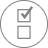 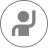 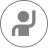 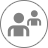 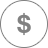 About the Upcoming Constructive Engagement Workshops
Material covered:
How to develop a draft engagement strategy (e.g. intended key outcomes, barriers in policy & practice, tactics) 
Key questions for future engagement efforts (e.g. resourcing) 

Calgary: November 14, in partnership with the Calgary Chamber of Voluntary Organizations. Application due Oct. 14 ($150 workshop host fee per team)

Ottawa: November 19, in partnership with Carleton University and United Way Ottawa. Application due Oct. 20 ($250 workshop host fee per team)

Toronto: November 26, in partnership with Sustainability Network. Application due Oct. 27 ($300 workshop host fee per team)

Apply online at Innoweave.ca by completing a self-assessment and then using the online application tool.
Pre-workshop exercise:
Understand your issue & Identify the obstacles CE might address
If accepted to take part in the workshop, you must complete the following pre-workshop exercise:
What’s your organization’s primary purpose (mission)?

What major obstacles have you identified to date (e.g. behaviours or policies that impede progress on your mission)? 
And how will removing those obstacles result in improving the outcomes that you generate and advancing your mission?

What is the root cause of these obstacles?

Who could help you address these obstacles/root causes (e.g. governments, practitioners, or segments of the public)?
Thank You
www.Innoweave.ca